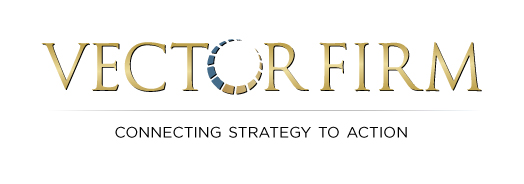 Sales LeadershipSpecifically Tailored for:Session #5: Professional Development of Sales People (and yourself)
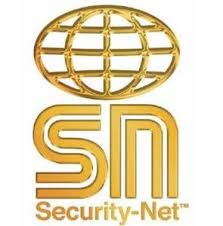 Becoming the Perceived Expert
As their leader, how can you help your sales people be the perceived experts in your market?
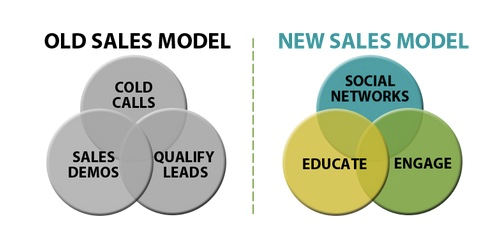 Becoming the Perceived Expert
Have your team run campaigns.
Assign a topic to each sales person.
Assign periodicals to each salesperson
Use the Networking Alignment Document to ensure they’re getting out there.
Speak, Speak, Speak
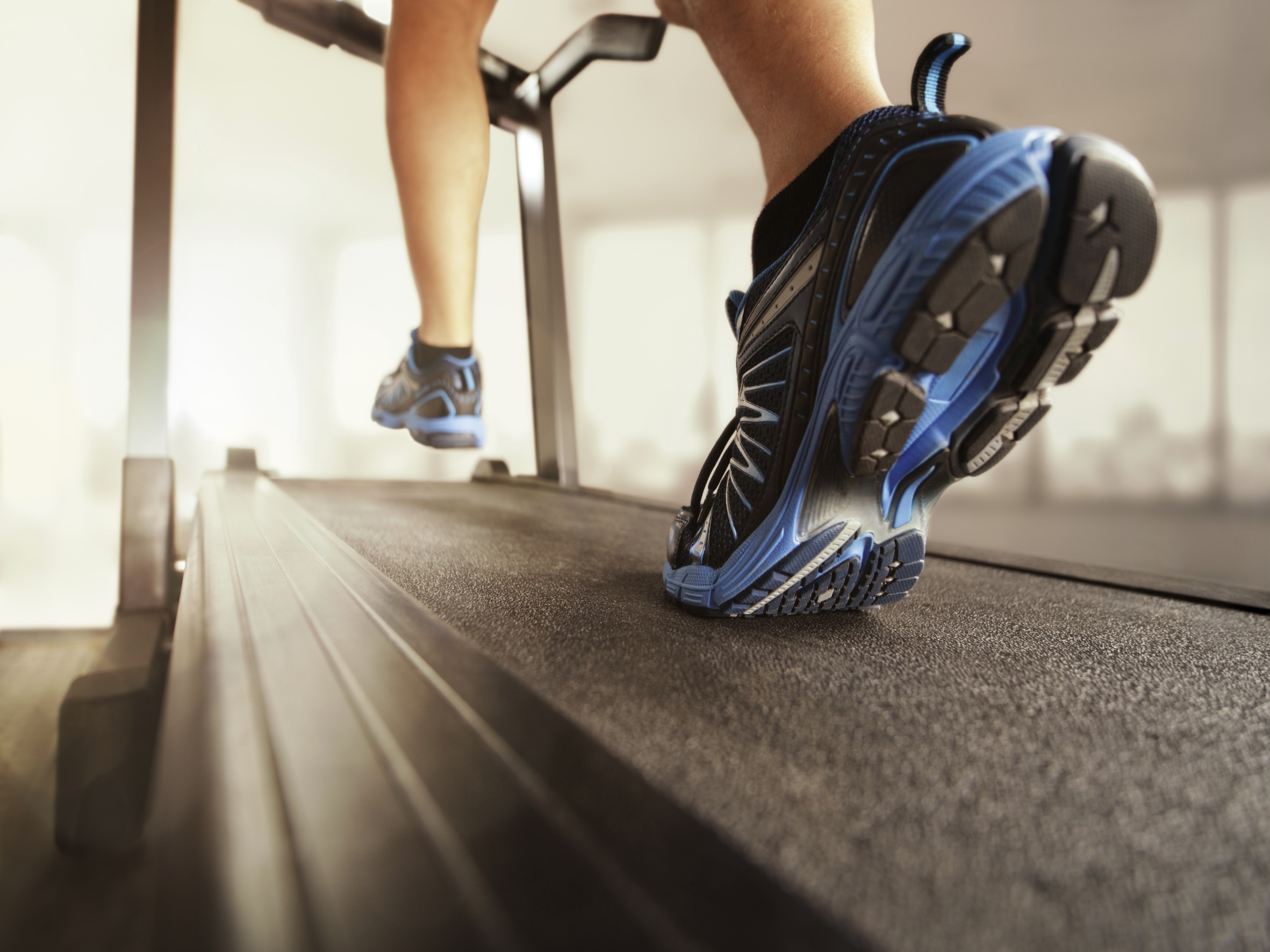 Monthly Action Plan
Pick a topic on which you’ll educate your market place for the remainder of 2016.
Begin to collect content from specific sources.
Forum Contest
Share the content you find on the online forum.  Whoever shares the most pieces by March 8th wins an Amazon Gift Card.
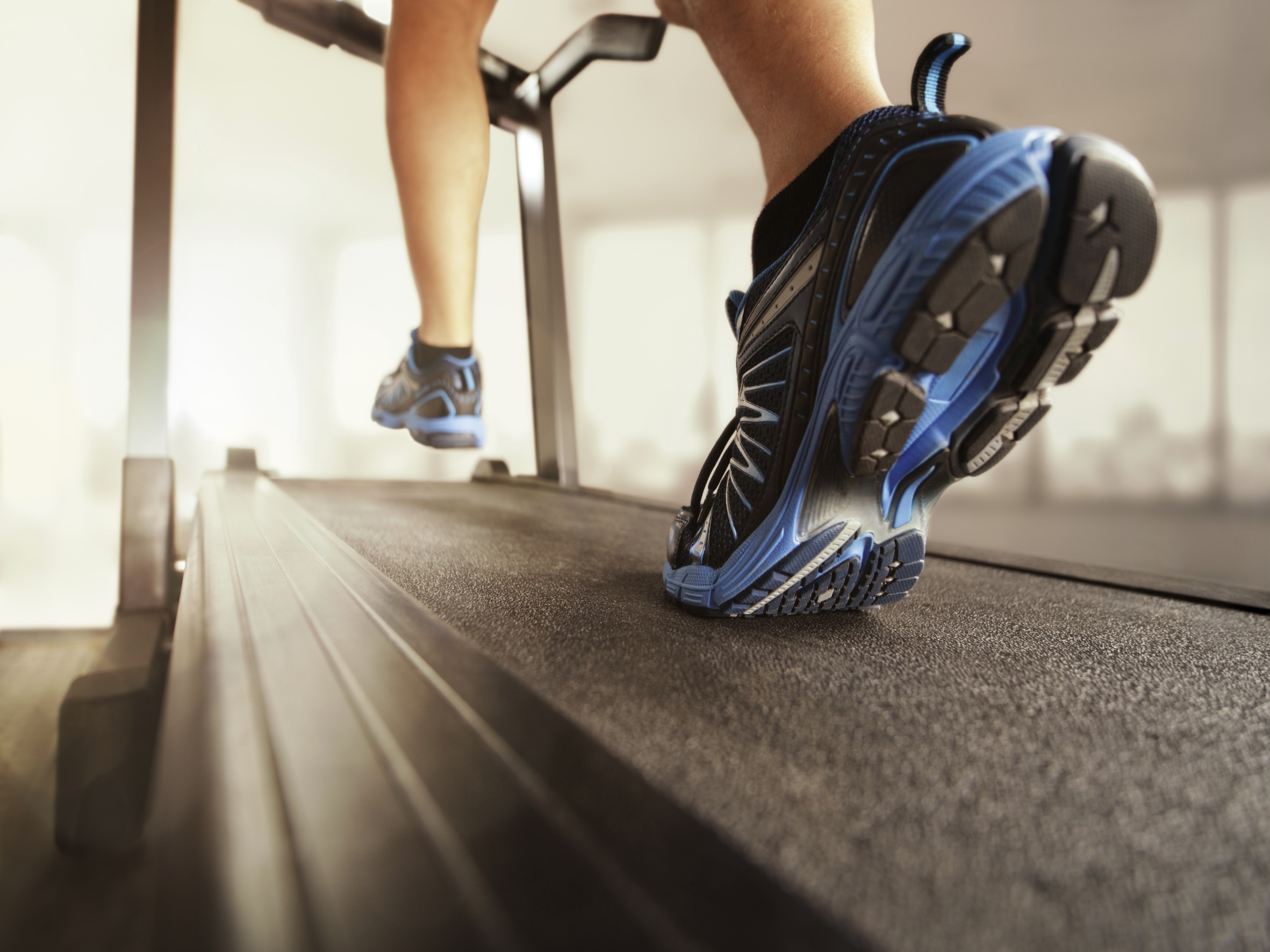 Monthly Action Plan
Pick a topic on which you’ll educate your market place for the remainder of 2016.
Begin to collect content from specific sources.
Forum Contest
Share the content you find on the online forum.  Whoever shares the most pieces by March 8th wins an Amazon Gift Card.
Professional Development of Sales People (and yourself)
POLL
Best Practices in Building Sales Pros
First, let’s talk about a tool for you to use…
Process of Building Sales Pros
Assessment / Scorecard
Each of you complete scorecard section.
Bring hard copies to a meeting to review and discuss.
Process of Building Sales Pros
Assessment / Scorecard
Develop four to eight objectives. 
What objectives do I need to meet in order to improve my performance?
Not necessarily “improve weaknesses”
Process of Building Sales Pros
Assessment / Scorecard
Develop four to eight Objectives. 
Establish two to four Initiatives
What do I need to do to achieve Objectives?
Cross Train as much as possible.
Process of Building Sales Pros
Assessment / Scorecard
Develop four to eight Objectives. 
Establish two to four Initiatives.
Define the steps for each Initiative.
Keep it simple
Regular check-in meetings
Process of Building Sales Pros
Assessment / Scorecard
Develop four to eight Objectives. 
Establish two to four Initiatives.
Define the steps for each Initiative.
Manage the process
Weekly or Bi-Weekly
Bonus Idea
Ask your sales people for a personal goal, and get them there.
A few more items…
Las Vegas Session – How a System Integrator Can Grow RMR … Specifically Built for the Sales Leader

KST SNAPP Success Story

Contact me …
321-439-3025
cpeterson@vectorfirm.com
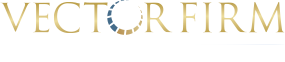 Questions / DiscussionChris Petersoncpeterson@vectorfirm.com321-439-3025